Holy Spirit High Post Secondary Presentation
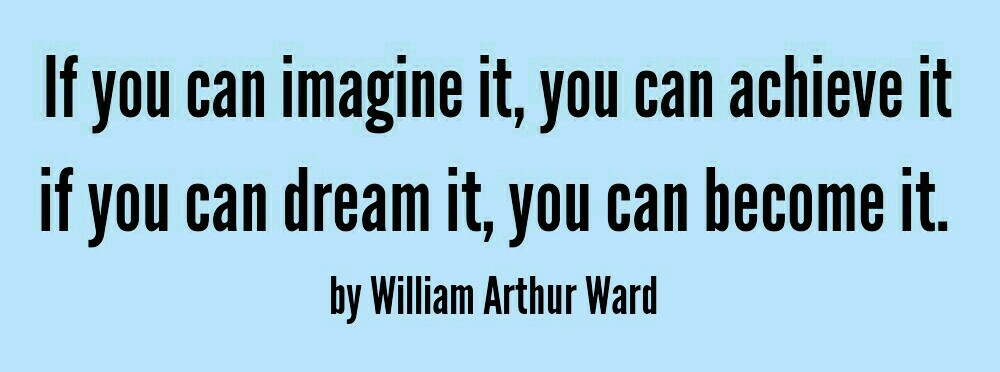 What is your goal?Author of 10 X Rule
What is your goal?
Where are you going?
Memorial University (MUN)
College of the North Atlantic (CNA)
Marine Institute (MI)
Private College
Canadian Armed Forces
Canadian Coast Guard College
Out of Province
MUN
Overall 70% average in Math, English, Science, World Studies/Modern Language and one other 3000 level course. 
There are additional requirements for certain programs
Visit www.mun.ca/advice/guide to view a copy of guide to first year. 
General Applications are due March 1st
Campus tours are scheduled on Mon, Wed and Fridays. For more info contact tours@mun.ca or 864-8309
Information sessions will be planned for parents and students. 
All students will receive a MUN interview in the spring to help pick courses. 
Any students who receive accommodations must get in touch with the Blundon Center 737-2156
Student Success program
For more info visit http://www.mun.ca/
Programs at the Marine Institute
Diplomas of Technology
Marine Engineering
Marine Engineering Systems Design
Marine Environmental Technology
Nautical Science
Naval Architecture
Joint Diploma of Technology/Bachelor of Technology
Food Technology
Ocean Instrumentation
Ocean Mapping
Underwater Vehicles
Technician Diplomas
Remotely Operated Vehicles (ROV Operator)
Technical Certificates
Bridge Watch
Fire Rescue
Marine Diesel Mechanics
Harvesting
Aquaculture (Mussel/Salmonid)
Degrees
Maritime Studies (Online with on-campus delivery options)
Technology - Bachelor Degree (Online with on-campus delivery options)

For more info visit  http://www.mi.mun.ca/
Entrance Requirements to MI
Diploma Applicants must have successfully completed high school with an overall average of 60 per cent in Mathematics, English and Laboratory Science at the Grade 12 level with a minimum of 60 per cent in Academic Math.
Applicants seeking admission or re-admission to the Bachelor of Maritime Studies or Bachelor of Technology programs of the Fisheries and Marine Institute of Memorial University of Newfoundland are required to apply for general admission to Memorial University of Newfoundland. 
Technical Certificates entrance requirements vary.
Inspiration from Steve Jobs
http://www.youtube.com/watch?v=o5ZEgPIoZjw&safe=active
CNA
Applications can be made as of your first day of grade 12. 
Entrance requirements depend on the program you are applying for.
For those who meet entrance requirements entry into the program will depend on your date of submission of application. “First come first serve”
Programming at CNA
Applied Arts
School of Business
Information Technology
Engineering Technology
Health Sciences
School of Industrial Trades
Tourism and Natural Resources
For more info visit http://www.cna.nl.ca
Comprehensive and Arts Program (CAS) at CNA
The is an upgrading program for students who do not have the entrance requirements for MUN or any three program at the college.
You must be a High School Graduate
You can complete this program at the Seal Cove campus as well as St. John’s campus.
You will be placed on the waiting list for a program based on the date of your first application.
Private Schools
BAC Training Centre Inc./BAC Masonry College
BAC Training Centre Inc./BAC Masonry College
631 Conception Bay Highway 
Conception Bay South, NL A1X 7L4 
Telephone: 1-709-834-4085
Fax: 1-709-738-2431
www.masonrycollege.com

Boilermakers Industrial Training Centre Inc.
Boilermakers Industrial Training Centre Inc.
P.O. Box 250
Holyrood, NL A0A 2R0 
Telephone: 1-709-229-7958
Telephone: 1-709-229-7355
Fax: 1-709-229-7300

Canadian Training Institute
Canadian Training Institute
P.O. Box 479
Bay Roberts, NL A0A 1G0 
Telephone: 1-709-786-2400
Fax: 1-709-786-1215
E-mail: info@canadiantraininginstitutenl.ca
www.canadiantraininginstitutenl.ca
Academy Canada - Corner Brook
Academy Canada
P. O. Box 366
Corner Brook, NL A2H 6E3 
Telephone: 1-709-637-2100
Fax: 1-709-637-2123
www.academycanada.com

Academy Canada - St. John's
Academy Canada
167-169 Kenmount Road 
St. John's, NL A1B 3P9 
Telephone: 1-709-739-6767
Toll Free: 1-800-561-8000
Fax: 1-709-739-6797
www.academycanada.com
Academy Canada
41 Harding Road 
St. John's, NL A1A 5T8 
Telephone: 1-709-722-9151
Fax: 1-709-722-9197
Carpenters Millwrights College Inc.
Carpenters Millwrights College Inc.
P.O. Box 3040
89 McNamara Road, Paradise, NL A1L 3W2 
Telephone: 1-709-364-5586
Fax: 1-709-364-5587
http://www.nlrc.ca

Central Training Academy
Central Training Academy
P.O. Box 400
6 Third Avenue 
Badger, NL A0H 1A0 
Telephone: 1-709-539-5150
Fax: 1-709-539-5145
www.cntraltraining.ca

DieTrac Technical Institute
DieTrac Technical Institute
P.O. Box 970
82 Premier Drive 
Lewisporte, NL A0G 3A0 
Telephone: 1-709-535-0550
Fax: 1-709-535-6101
www.dietrac.com
Eastern College
Eastern College
P.O. Box 6325
22 Pearl Place 
St. John's, NL A1E 4P3 
Telephone: 1-709-722-8580
Toll Free: 1-877-297-0777
Fax: 1-709-722-8318
www.easterncollege.ca

Gander Flight Training
Gander Flight Training
P.O. Box 355
Gander, NL A1V 1W7 
Telephone: 1-709-26-7484
Fax: 1-709-256-7953
www.gft.ca

Ironworkers Education & Training Co. Inc.
Ironworkers Education & Training Co. Inc.
38 Sagona Avenue 
Mount Pearl, NL A1N 4R3 
Telephone: 1-709-747-2158
Fax: 1-709-747-1042
www.ironworkerslocal764.com
Keyin College - Burin (formerly Centrac College)
Keyin College - Burin (formerly Centrac College)
P.O. Box 160
Creston, NL A0E 1K0 
Telephone: 1-709-891-1995
Fax: 1-709-891-5272
www.keyin.ca
Keyin College - Carbonear
Keyin College
81 LeMarchant Street 
Carbonear, NL A1Y 1A9 
Telephone: 1-709-596-6472
Toll Free: 1-800-563-8989
Fax: 1-709-596-0217
College - Clarenville
Keyin College
240A Memorial Drive 
Clarenville, NL A5A 1N9 
Telephone: 1-709-466-7115
Toll Free: 1-800-563-8989
Fax: 1-709-466-1290
www.keyin.ca
Canadian Armed Forces
Two ways to enter the armed forces:

Direct Entry plans are for applicants who have the minimum education required for their chosen career.

	The minimum education required to join the Forces is grade 10 or secondaire IV (in Quebec), combined with the successful completion of a written aptitude test. 

	If you meet the minimum education requirements for your chosen career and join the Forces through a Direct Entry Plan, you will be fully trained in your chosen field to become a technician, operator, or a member of a support trade.
Canadian Armed Forces Cont...
Paid Education plans are for applicants who will have their education (college or university) paid for by the Forces.

How much education do I need to join the Regular Force?

When you enroll through the paid university or college programs, the Forces will pay your tuition, books and academic equipment in addition to providing a salary and benefits while you attend school. 

In exchange for paying for your education, the Forces requires you to serve for a period of time following graduation. Time served is calculated on the basis of two months service for each month of paid education.


For more information visit: http://www.forces.ca/en/page/careeroptions-123#tab2
Statistics from 2010
Student Population :	MUN 18,649
				CNA 7,178 
				Private Institutions 3,225 
Tuition
Newfoundland and Labrador’s public institutions have some of the lowest tuition rates in Canada. Tuition rates are frozen at these levels until 2011/12.

MUN(Undergraduate) $2,624 per  semester (includes compulsory fees)
	49% lower than the national average of $5,138 

CNA$1,452 per semester
	46% lower than the national average of $2,676
Labour Market Research
Visit Outlook 2020

http://www.lmiworks.nl.ca/
Out of Province
Best to talk with a recruiter from the Individual college or University.
How can I afford to attend?
Canada Student Loan- you can only apply for two programs.

Http://www.servicecanada.gc.ca/eng/goc/cslp.shtml

HRIE Funding
 You must be out of school for 2 years and EI eligible.
Graduating Class of 2015
http://www.godtube.com/watch/?v=K76LPGNX